Бюджет для граждан по исполнение бюджета муниципального образования«Аларский район»  за 2022 год
Поступление доходов в бюджет МО «Аларский район» в 2022 году
1 млрд. 245  млн. 908,7  тыс. рублей
Безвозмездные поступления с областного бюджета в бюджет МО «Аларский район в 2022 году
Налоговые поступления в бюджет МО «Аларский район в 2022 году
Неналоговые поступления в бюджет МО «Аларский район в 2022 году
Динамика поступлений доходов в бюджет МО «Аларский район»
21%
в тыс.руб.
в тыс.руб.
в тыс.руб.
Расходная часть бюджета МО «Аларский район» за 2022 годОбъем расходов по разделам:
Муниципальные  программыМО «Аларский район» и непрограммные направления деятельности
Муниципальная  программа"Повышение эффективности механизмов управления социально - экономическим развитием в муниципальном образовании "Аларский район" на 2020 - 2024 годы»
Финансовое обеспечение программы
Муниципальная программа"Развитие коммунальной инфраструктуры, строительства, объектов капитального строительства и дорожной инфраструктуры муниципального образования «Аларский район» на 2019 – 2021 г.г и на период до 2024 года»."
Финансовое обеспечение программы
Муниципальная программа "Развитие физической культуры, спорта и молодежной политики в Аларском районе "на 2020 - 2024 годы
Финансовое обеспечение программы
Муниципальная программа«Развитие культуры в муниципальном образовании «Аларский район» на 2022 - 2026г.г.»
Финансовое обеспечение программы
Муниципальная программа«Комплексные меры профилактики правонарушений в Аларском районе на 2022 – 2026 «Правопорядок»».
Финансовое обеспечение
 программы
Муниципальная  программа«Развитие системы  образования в Аларском районе на 2020 – 2024 г.г.»
Финансовое обеспечение
 программы
Расходы на содержание образовательных учреждений за счет средств местного бюджета в 2022 году,без учета субвенций и субсидий (ФОТ, учебные расходы, народные инициативы и питание)
Расходы на содержание дошкольных учреждений в 2022 году (без учета субвенции и субсидий)
Непрограммные направления деятельности.
 
    Дума муниципального образования "Аларский район" –  2053,2 тыс. рублей, в т.ч.: на ФОТ – 2039,4 тыс. рублей, командировочные расходы – 7,2 тыс. рублей, прочие расходы – 6,6 тыс. рублей. 

    Контрольно - счетная палата муниципального образования "Аларский район" – 3 112,4  тыс. рублей, в т.ч.: на  ФОТ – 3067,9 тыс. рублей, прочие расходы 44,5 тыс. рублей.
Осуществление органами местного самоуправления областных государственных полномочий по определению персонального состава и обеспечение деятельности административных комиссий – 1009,7 тыс. рублей, в т.ч. на оплату труда с начислениями 940,6 тыс. рублей, прочие расходы 69,1 тыс. рублей. 
       Осуществление областного государственного полномочия по определению перечня должностных лиц органов местного самоуправления, уполномоченных составлять протоколы об административных правонарушениях – 0,7 тыс. рублей.
Контактная информация
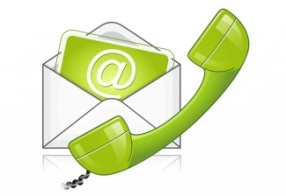 В случае возникновения вопросов Вы можете обратиться в
 Комитет по финансам муниципального образования Аларский район: 

          позвонить по телефону: (8-395-64) 37-1-40

          написать на электронную почту: alarfin@irmail.ru 
 
          https://alar.irkmo.ru/
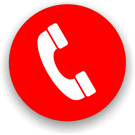 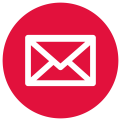 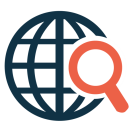